Подготовка к ОГЭ по биологии/из опыта работы/
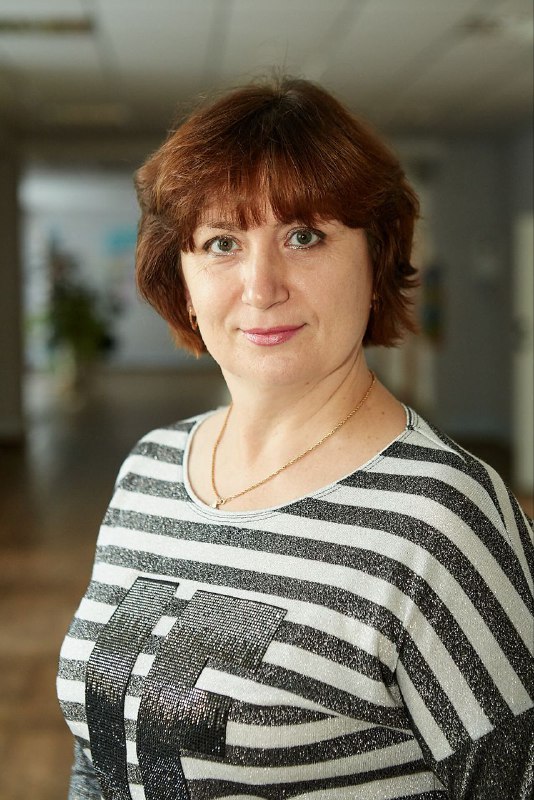 Ладыгина Валентина Викторовна,
Учитель биологии 
ГБОУ ЛНР 
«Стахановская специализированная 
школа № 9 имени А.Стаханова»
Нормативно-правовое регулирование:

Федеральный закон от 29.12.2012 N 273-ФЗ (ред. от 25.12.2023) "Об образовании в Российской Федерации" (с изм. и доп., вступ. в силу с 01.01.2024);
 Приказ Минпросвещения России от 31.05.2021 N 287 (ред. от 22.01.2024) «Об утверждении федерального государственного образовательного стандарта основного общего образования» (Зарегистрировано в Минюсте России 05.07.2021 N 64101)
Приказ Минпросвещения России от 18.05.2023 N 370 (ред. от 19.03.2024) Об утверждении федеральной образовательной программы основного общего образования (Зарегистрировано в Минюсте России 12.07.2023 N 74223);
Приказ Министерства просвещения Российской Федерации, Федеральной службы по надзору в сфере образования и науки от 04.04.2023 № 232/551 «Об утверждении Порядка проведения государственной итоговой аттестации по образовательным программам основного общего образования» (Зарегистрирован 12.05.2023 № 73292)
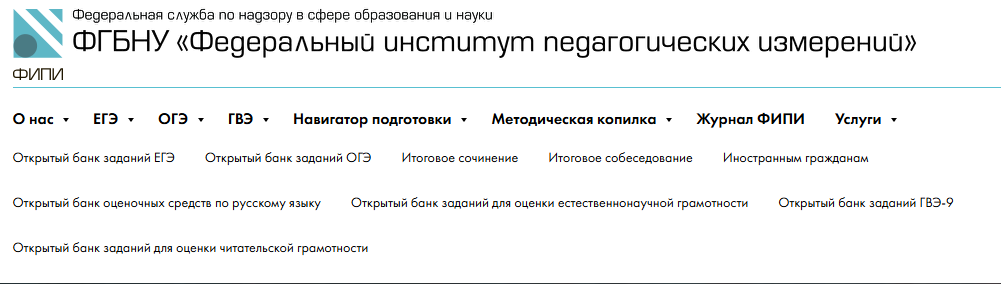 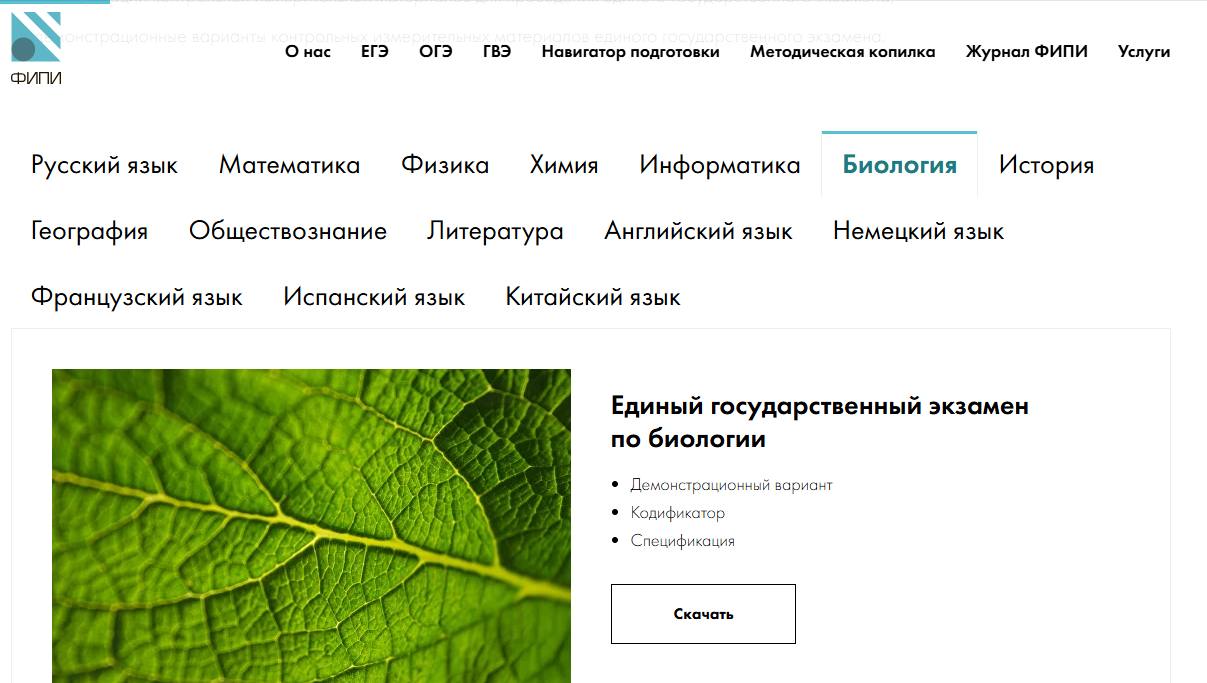 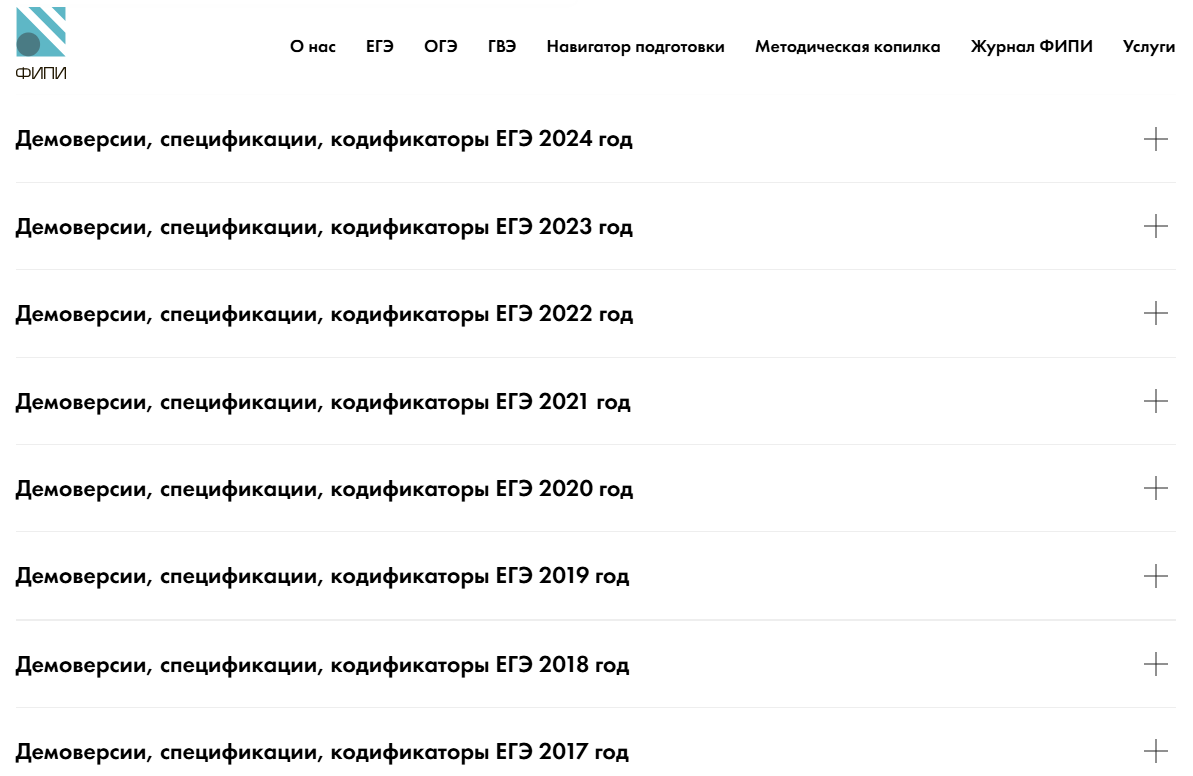 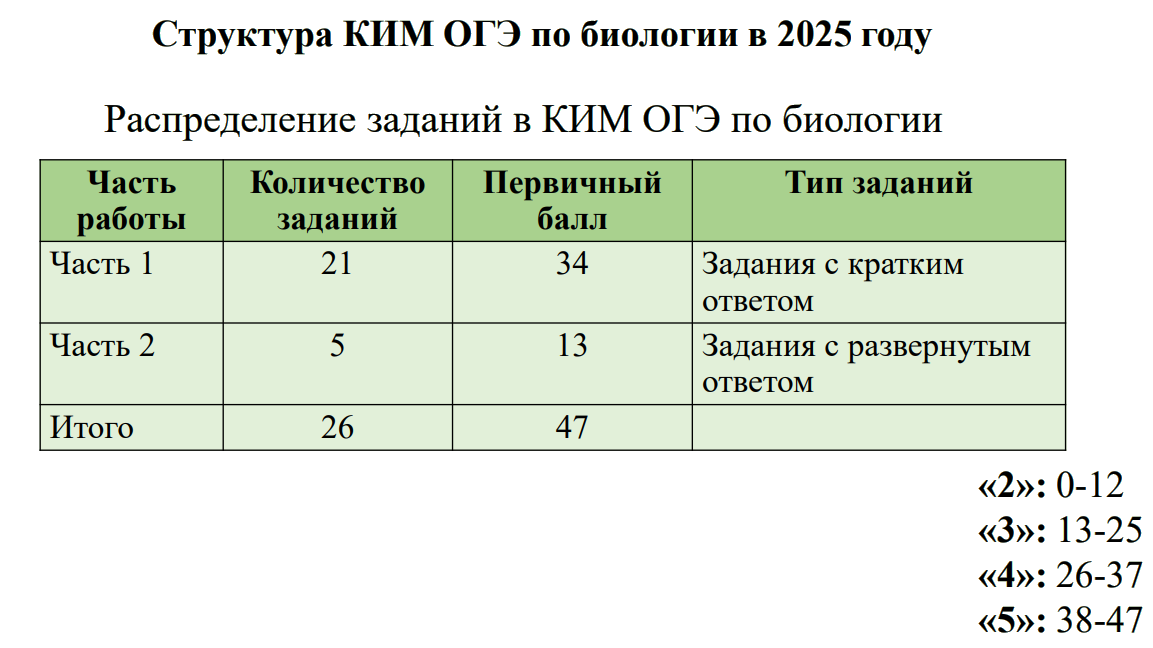 Проверяемые элементы содержания на основном государственном экзамене по биологии.
1. Биология - наука о живой природе. Методы научного познания.
2. Среда обитания. Природные и искусственные сообщества.    Человек и окружающая среда.
3. Эволюционное развитие растений, животных и человека. 
4. Организмы бактерий, грибов и лишайников.
5. Растительный организм. Систематические группы растений.
6. Животный орагнизм. Систематические группы животных.
7. Человек и его здоровье.
Примеры использования заданий из демоверсий в процессе подготовки к ОГЭ
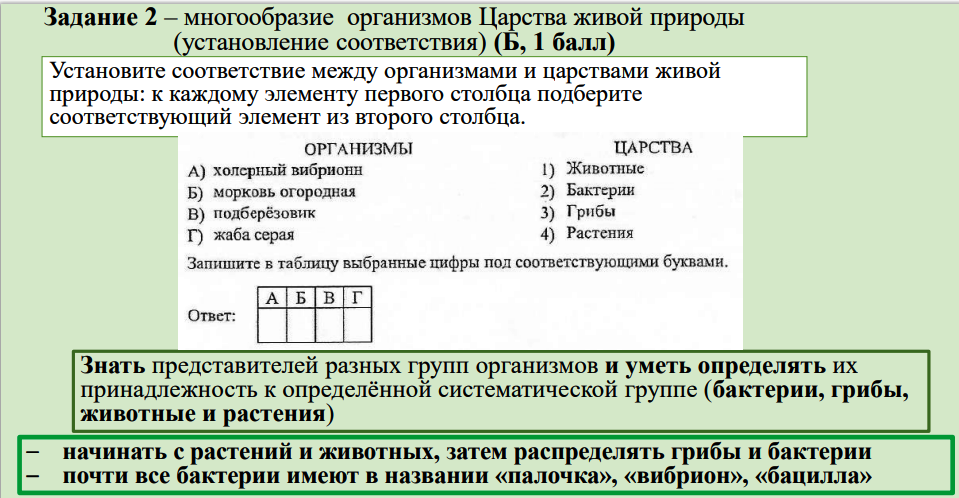 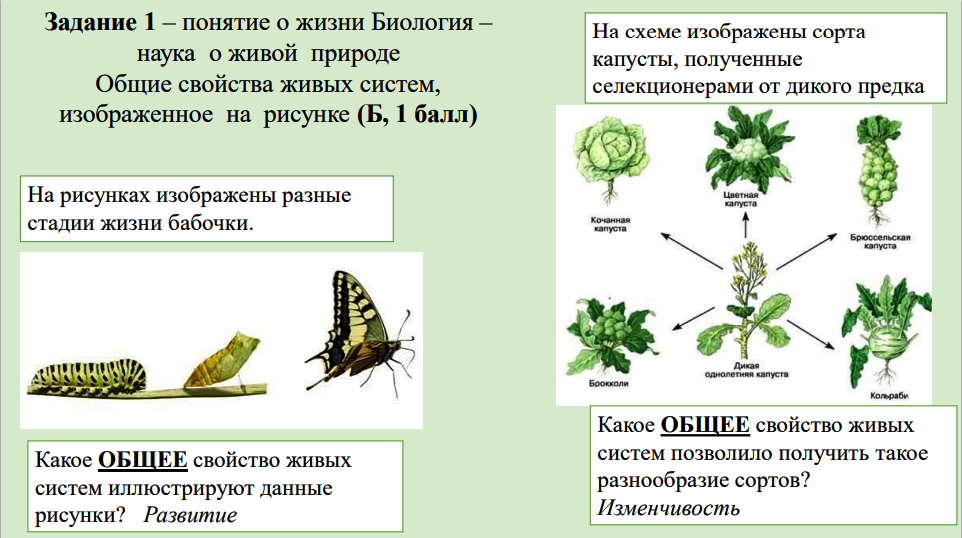 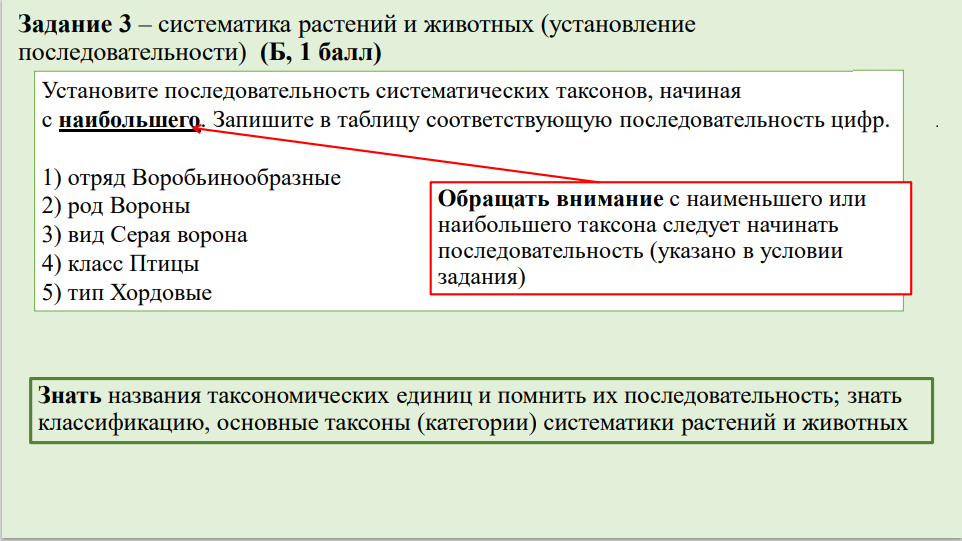 Тема (9 класс) 
«Человек как часть природы»
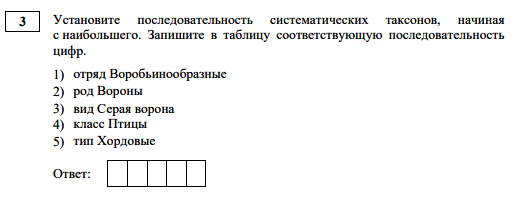 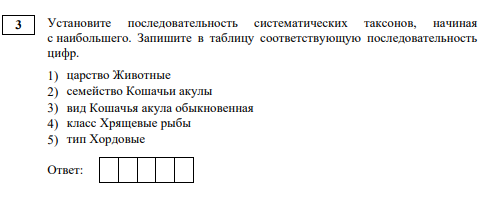 Тема (9 класс) 
«Особенности размножения человека»
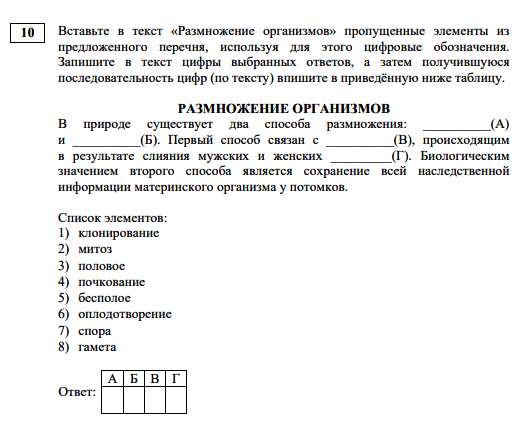 Тема (9 класс) 
«Регуляция обмена веществ»
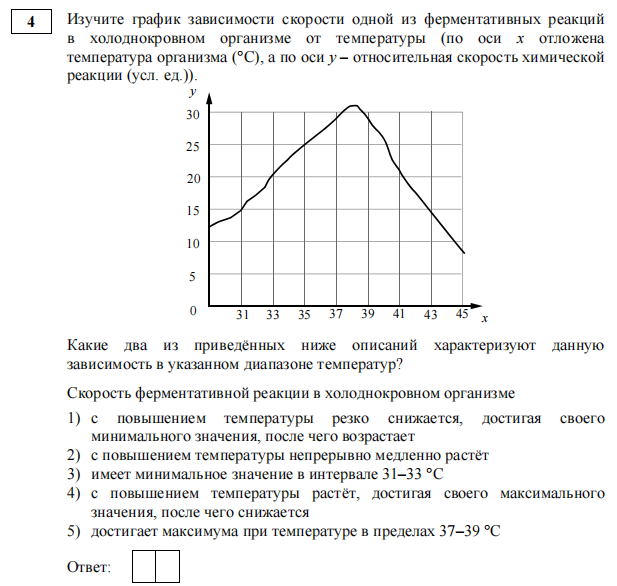 Тема (9 класс) 
«Строение и химический 
состав клетки»
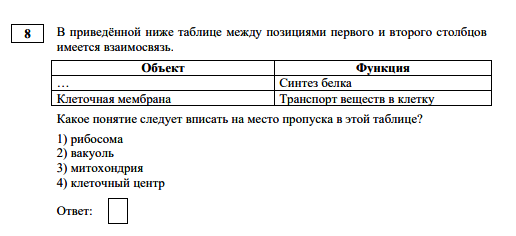 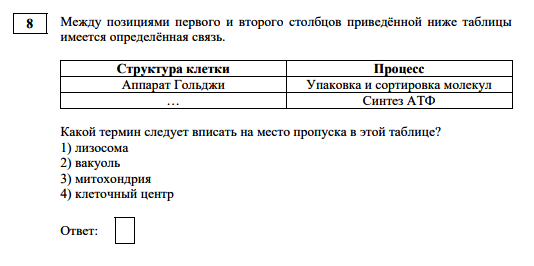 Тема (9 класс) 
«Образование мочи. Регуляция работы органов 
мочевыделительной системы»
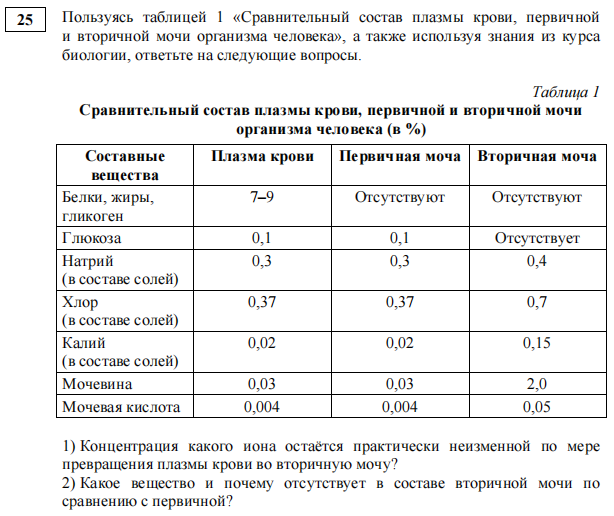 Тема (9 класс) 
«Гигиена питания»
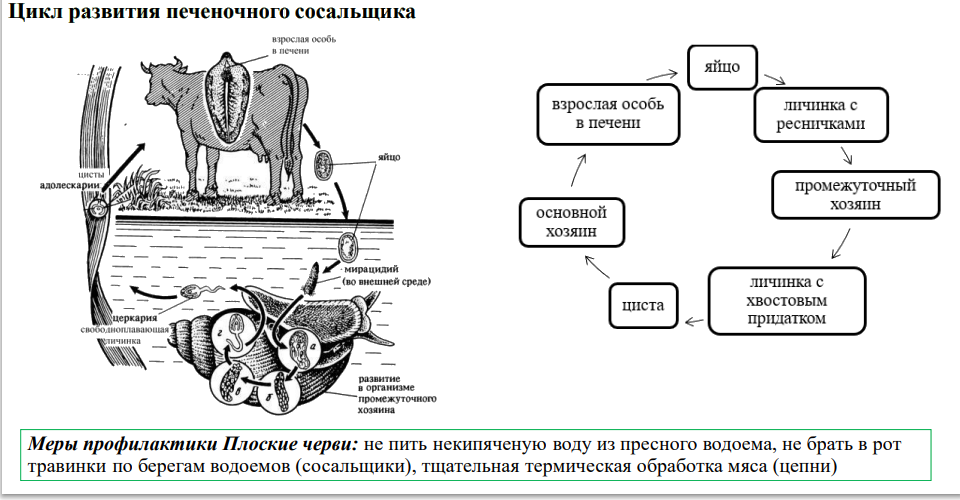 Тема (9 класс) 
«Нарушения 
опорно-двигательной системы»
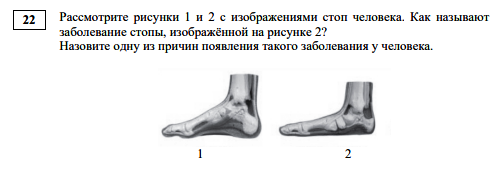 Тема (9 класс) 
«Нормы и режим питания»
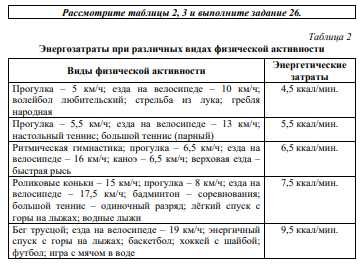 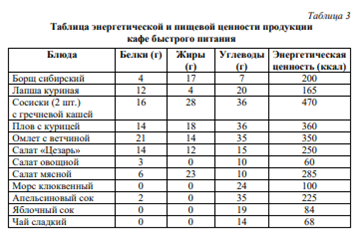 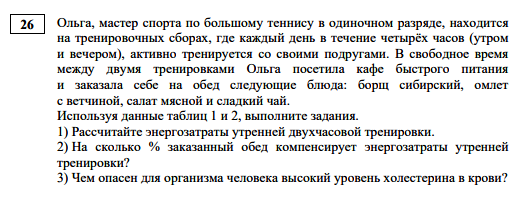 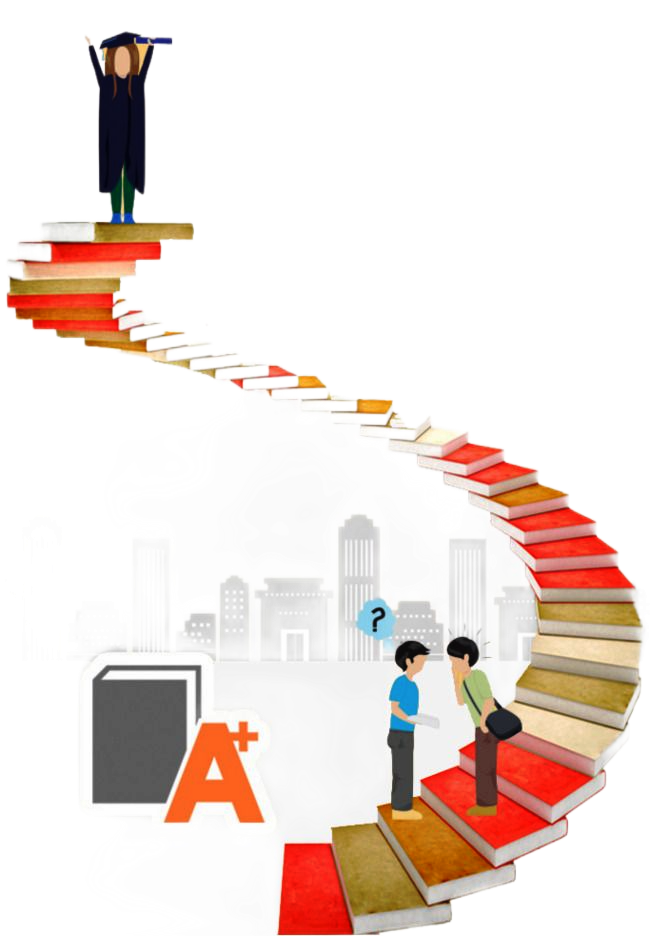 Дорогу осилит идущий
УДАЧИ!